Taitaja/Skills-info viestijöille 26.11.2024
viestintäpäällikkö Katja Katajamäki, Skills Finland
markkinointi- ja viestintävastaava Emilia Koivumäki, Taitaja2025
Käytännön asioita
Viestijöiden infot tallennetaan ja ne löytyvät Taitaja2025-sivuilta kohdasta Medialle ja viestijöille.
Taitaja2025-kilpailuinfot käytännön valmisteluun liittyvistä asioista. Kutsuttuina muun muassa joukkueenjohtajat ja huoltajaopettajat.
Viestijöiden infojen ajankohdat
ti 26.11.2024 klo 9-10
ti 14.1.2025 klo 9-10
ti 25.3.2025 klo 9-10
ti 15.4.2025 klo 9-10
Taitaja2025 Turkuviestintäinfo
Taitaja2025 Turku ajankohtaista
Semifinaaleihin ilmoittautuneita ilmoittautui 1830 kilpailijaa

Turun AMKn erillishaku yhdessä Taitaja2025-tapahtuman kanssa 14.2.–14.3.2025

Taitajien semifinaaleissa ja finaaleissa voi suorittaa näytön. 
Taitaja-lakki yhteistyössä Salon lakkitehtaan kanssa.

Tulevaisuuspolku-sivut on avattu taitaja2025.fi/fi/tulevaisuuspolut/
Semifinaalit Taitaja2025
Semifinaaliviikko ympäri Suomea 27.–31.1.2025 (viikko 5)
Taitaja2025-finalistien julkistaminen 13.2.2025
Tuomaroinnille ja vastalauseiden käsittelemiselle on varattu kaksi viikkoa.
Materiaalipankki
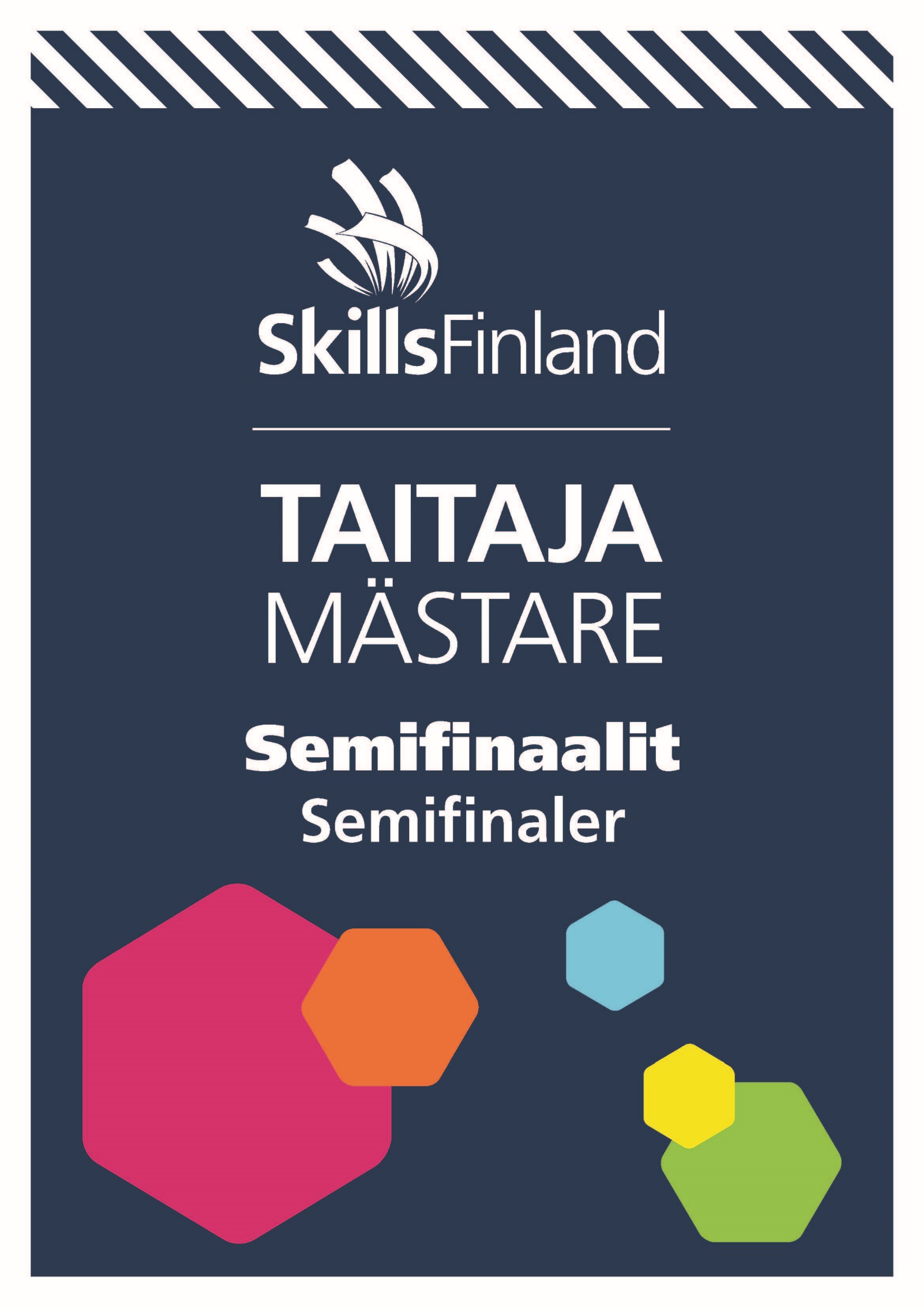 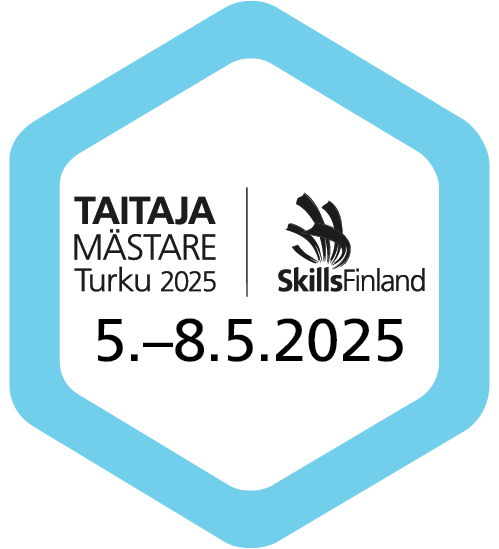 Materiaalipankin materiaalit ovat kaikkien käytössä.
Materiaalipankki löytyy 
Verkkosivujen ylävalikosta kielivalikon vierestä
Suoraan linkistä taitaja2025.fi/materiaalipankki/
Sivuilta logot, markkinointimateriaalit sekä semifinaalien järjestämisen materiaalit

Kuvia menneistä ammattitaitokilpailuista löytyy Skills Finlandin kuvapankista skillsfinland.kuvat.fi/
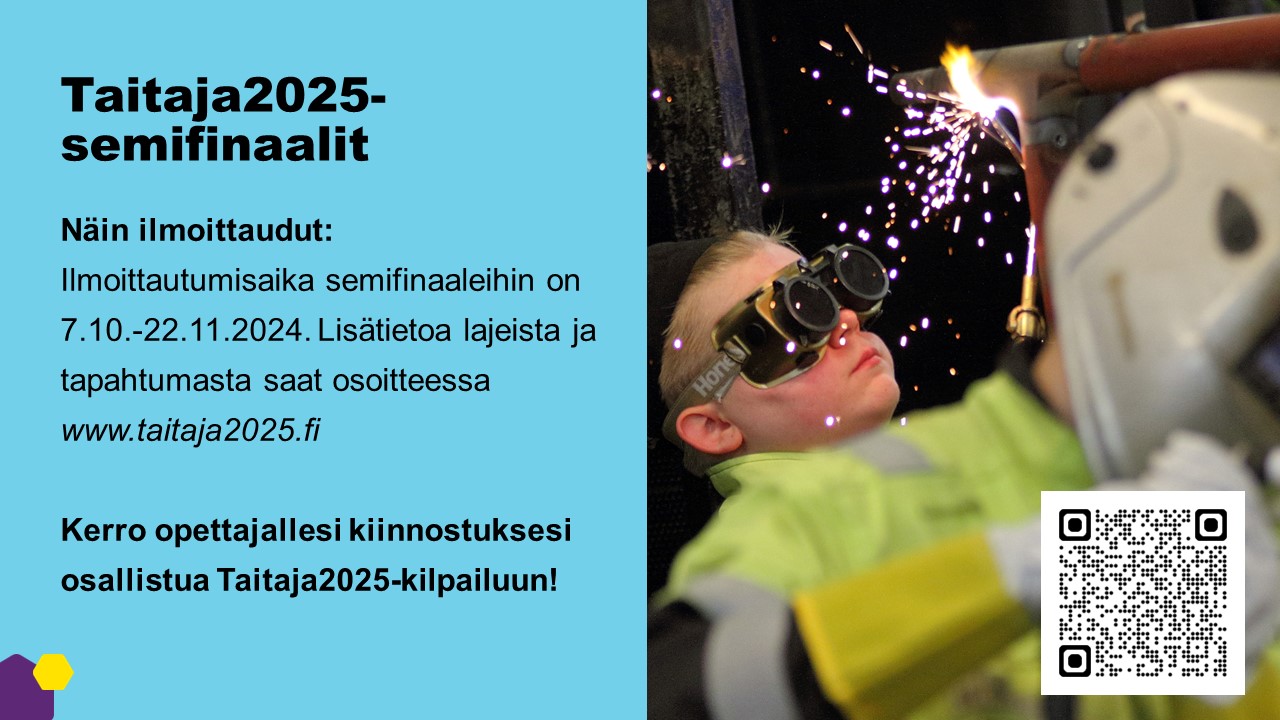 Taitaja2025 Turku somessa
#Taitaja2025 #AmmattitaidollaTulevaisuuteen

#Mästare2025 #YrkeskunskaperFörFramtiden

#Taitaja2025 #ProfessionalSkillsForTheFuture
Instagram: @Taitaja
Facebook: @Taitaja
X: @TaitajaSM
TikTok: @TaitajaSM
LinkedIn: Taitaja Mästare
YouTube: Taitaja-tapahtuma

Tykkää, kommentoi ja jaa!
Taitaja2025-viestinnän vuosikello
Somekampanja esittelee kilpailijoita tammikuu
Semifinaaliviikko yhteistyössä oppilaitosten kanssa 27.–31.1.2025
Finalistien julkistaminen 13.2.2025 + tiedote
Myöhemmin tarkentuvat
Valtakunnallinen radiokampanja (Radiomedia)
Finalisteista some-kampanja 
Finaaliviikon tiedotteet 
Finaaliviikon valokuvaus ja TaitajaTV
Semifinalistien määrä julkistetaan 26.11. + tiedote
Semifinaalipaikkakuntien julkistaminen joulukuussa 13.12. 
Somekampanja eri semifinaalien järjestäjistä joulukuu-tammikuu 
Semifinalistien kutsujen lähettäminen 5.12.
Semifinaali tehtävien julkistaminen verkkosivuilla 13.12.2024
Semifinaalikilpailijoiden somekampanja
Toivomme videoita ja valokuvia tammikuussa, joissa kilpailijat esiintyvät valmistumassa kisoihin
	 Treenausta, tunnelmia, yhteisöllisyyttä, erilajien esittelyä 			kilpailijoiden näkökulmasta…
Semifinaaliviikolla materiaalia kisoista, niihin valmistumisesta ja onnistumisen hetkistä yms.
Tägätkää Taitaja mukaan somekanavissa tai tehdään yhteispostauksia
	 jaamme julkaisut eteenpäin, aktiivisuus kannattaa
- esittäkää toiveet materiaaleista Emilialle, jos sellaista ei vielä ole materiaalipankissa
Rinnakkaisjärjestäkutsu
Instagram
Facebook
Rinnakkaisjärjestäjäkutsun voi lähettää 

Instagramissa kohdasta Lisää yhteistyökumppaneita 
Facebookissa Rinnakkaistekijä kohdassa.
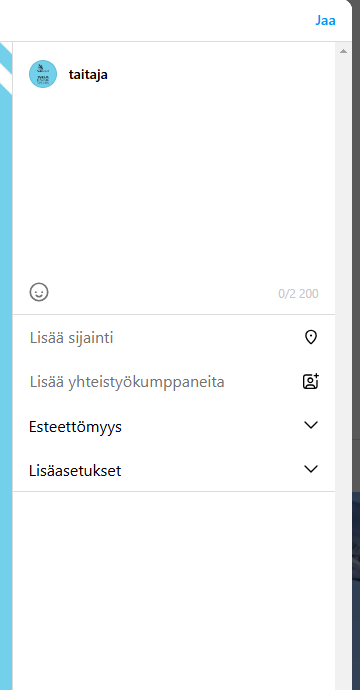 Semifinaalijärjestäjien somekampanjat
Joulukuussa ja tammikuussa toivomme videoita, joissa esitellään semifinaalin järjestäjiä. 
	 Lähetetään Emilialle, joka julkaisee ne tasaisin väliajoin videot
Liitä mukaan tiedot somekanavista ja jos on toivetta häsäreille
Vinkkaa, jos teillä tai paikallisessa mediassa on kiinnostavia juttuja jaettavaksi
Semifinaaliviikolla jaamme somekanavissa tarinoita ja julkaisuja aktiivisesti, joten muistakaa tägätä meidät mukaan vinkatkaa, jos teiltä on tulossa somelivejä tai muuta materiaalia, niin voimme jakaa sitä kanavissamme.
Semifinaalijärjestäjien esittelyvideot
noin 30s max 1min
pystyvideo, voi kuvata kameralla tai kännykällä, pidä huoli, että ääni kuuluu 
Oman oppilaitoksen logon voi lisätä videoon, loppuun tulee Taitaja-loppukuva, joka lähetetään ohjeistuksen mukana oppilaitoksille. 
Videolla voi esiintyä esim. semifinaaleissa lajin toteutuksesta vastaava, opiskelijatutor, viestijä..
Käsikirjoitus:
Hei! Olemme [oppilaitoksen nimi] ja olemme Taitaja2025-semifinaalijärjestäjä! Meillä järjestetään semifinaaleja [lyhyt lista lajeista]/ [x määrässä lajeja]. Joku lyhyt tieto oppilaitoksestanne. Nähdään semifinaaleissa!
Lyhyt tieto voi olla 
maantieteellinen (pohjoisin semien järjestäjä)
tieto siitä mistä vuodesta olette olleet mukana semifinaalien järjestämisessä.
Jos järjestätte ainoana oppilaitoksena jonkun tietyn lajin semit
Jos teillä on erityinen paikka kuten kauppakeskus, jossa semit järjestetään.
Tulevat Taitaja2025-infot
Viestijöiden infot
ti 14.1.2025 klo 9–10
ti 25.3.2025 klo 9–10
ti 15.4.2025 klo 9–10

Materiaalit ja tallenteet löytyvät verkkosivuilta infojen jälkeen osoitteista:
taitaja2025.fi/fi/viestijoiden-infot/
taitaja2025.fi/fi/taitaja-infot/
Taitaja2025-kilpailuinfot
ke 11.12.2024 klo 9–10
to 9.1.2025 klo 9–10
to 13.2.2025 klo 9–10 (finalistien julkistaminen)
ke 12.3.2025 klo 9–10
ke 9.4.2025 klo 9–10
ke 16.4.2025 klo 9–10
ke 30.4.2025 klo 9–10
Oppilaitosten hyviä käytäntöjä? Toiveita? Ideoita?